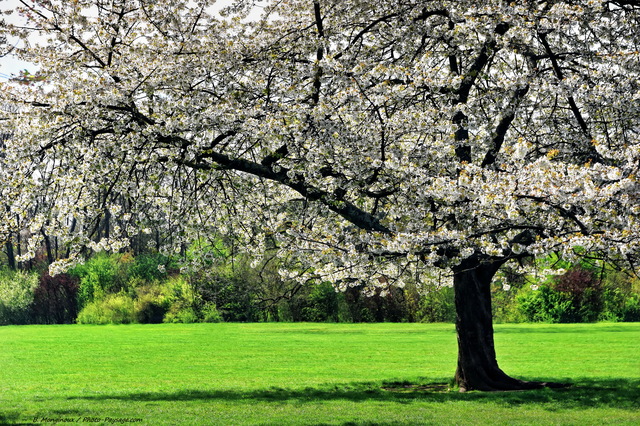 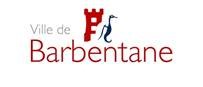 Restaurant   Scolaire Les Moulins04.90.90.17.29
Menu du 06 au 09 mai 2025
Les fruits et légumes de saison provenant des producteurs  BIO de Barbentane  ont comme logo la lettre
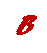 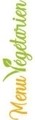 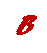 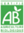 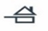 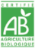 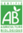 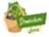 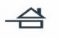 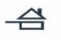 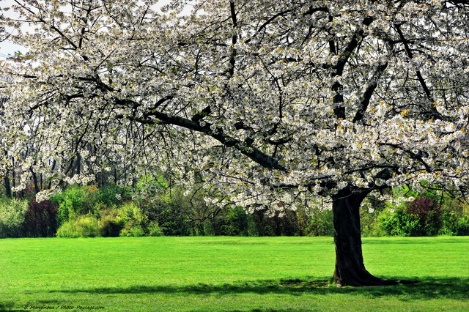 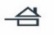 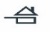 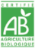 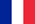 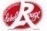 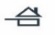 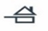 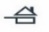 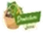 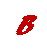 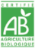 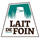 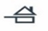 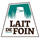 La cuisine municipale se réserve la possibilité de modifier les menus en fonction des aléas du marché et des livraisons
Pains des boulangeries de Barbentane
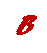 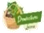 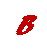 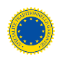 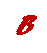 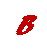 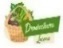 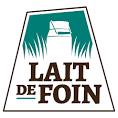 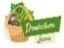 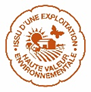 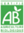 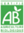 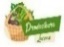 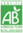 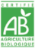 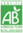 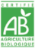 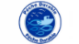 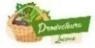 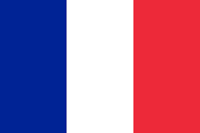 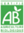 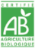 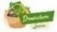 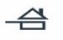 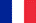 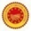 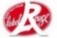 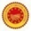 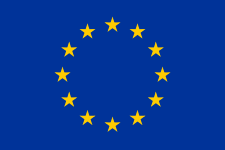 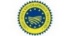 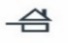 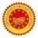